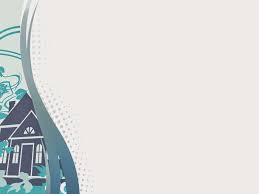 PERMASALAHAN DALAM PENELITIAN
PERMASALAHAN DALAM PENELITIAN
A.  Pengertian Masalah Dalam Penelitian
John Dewey dan Kerlinger mendefinisikan bahwa permasalahan adalah kesulitan yang dirasakan oleh orang awam maupun para peneliti; permasalahan dapat juga diartikan sebagai sesuatu yang menghalangi tercapainya tujuan.
 Secara umum,  permasalahan adalah kesenjangan antara harapan/ideal/das sein dengan kenyataan/realitas/das sollen.
Masalah penelitian terjadi jika ada kesenjangan (gap) antara yang seharusnya dengan kenyataan yang ada, antara apa yang diperlukan dengan yang tersedia, antara harapan dan kenyataan. Kriteria permasalahan yang dimulai dari adanya kesenjangan ini biasanya  berbentuk penelitian dengan pendekatan kuantitatif.
Sedangkan dalam penelitian kualitatif, permasalahan diperoleh dari adanya ketertarikan terhadap hal-hal yang unik dan memiliki nilai lebih yang pantas untuk diteliti.
Seorang peneliti sebelum melakukan penelitian, terlebih dahulu harus menentukan masalah apa saja yang bisa diteliti.
Masalah penelitian ini akan menentukan kwalitas penelitian yang akan dilakukan.
Untuk menentukan permasalahan penelitian terlebih dahulu harus memahami sumber masalah. Sumber masalah tersebut bisa berasal dari manusia, program, dan fenomena di sekitar.
Masalah yang telah dipilih sebaiknya dianalisis terlebih dahulu, agar hasil penelitian dapat dilakukan dengan baik, dari segi proses ataupun tujuannya.
B.Kriteria Masalah Penelitian
Memiliki nilai penelitian
Beberapa hal yang perlu diperhatikan dalam memilih masalah penelitian.
Memiliki fisibilitas
Sesuai dengan kualitas peneliti
Actual
Urgent
Rumusan masalah penelitian yang baik, antara lain:
Bersifat orisinil, belum ada atau belum banyak orang lain yang meneliti masalah tersebut.
Dapat berguna bagi kepentingan ilmu pengetahuan dan terhadap masyarakat.
Dapat diperoleh dengan cara-cara ilmiah.
Jelas dan padat, jangan ada penafsiran yang lain terhadap masalah    tersebut.
Dirumuskan dalam bentuk kalimat tanya.
Bersifat etis, artinya tidak bertentangan atau menyinggung adat istiadat, ideologi, dan kepercayaan agama.
C.  Identifikasi Masalah Penelitian
Mengidentifikasi masalah-masalah penelitian bukan sekedar mendaftar sejumlah masalah, tetapi kegiatan ini lebih daripada itu karena masalah yang telah dipilih hendaknya memiliki signifikansi untuk dipecahkan.
Dalam mengidentifikasi masalah,peneliti harus menentukan skala prioritas yaitu menentukan masalah-masalah mana yang perlu segera dilakukan pemecahan.
Esensial/menduduki	 urutan paling penting diantara masalah-masalah yang ada,
Yang perlu diperhatikan dalam mengindentifikasi masalah:
Urgen/mendesak untuk dipecahkan,
Bermanfaat bila dipecahkan.
D.  Analisis Masalah Penelitian
Secara garis besar, ada beberapa bentuk analisis yang perlu diperhatikan :
1. Analisis Substansi Masalah
Masalah yang dipilih memiliki relevansi akademik dalam arti termasuk bidang keilmuan apa; misalnya sosiologi, antropologi, komunikasi, manajemen, teologi dan sebagainya.
2. Analisis Teori Dan Metode 
perlu disusun kerangka teori yang memuat pokok-pokok pikiran
Masalah yang diteliti hendaknya dapat dicari rujukan kepustakaan, perspektif teoritik dan metodenya.
3. Analis Institusional
Jenis, bobot dan tujuan penelitian hendaknya disesuaikan dengan institusi mana peneliti mempersembahkan penelitiannya. 
4. Analisis Metodologis
Masalah yang diangkat hendaknya terjangkau, baik dari aspek metode pengumpulan data maupun datanya itu sendiri.
E. Sumber Masalah Penelitian
Buku bacaan atau laporan hasil penelitian
pertemuan ilmiah
Pengamatan sepintas
Sumber masalah penelitian, antara lain:
Perasaan intuisi
Diskusi
seminar
F. Tahapan mencari masalah penelitian
Berdasarkan topik atau masalah penelitian yang telah ditemukan maka dapat dilakukan tahapan-tahapan penelitian berikutnya, yaitu:
a. Studi Pendahuluan
 Studi pendahuluan ini mempunyai tujuan sebagai berikut:
	1) Agar peneliti tidak mengulang hasil penelitian orang lain.
	2) Mengetahui dengan pasti apa yang diteliti.
	3) Mengetahui di mana atau kepada siapa data atau informasi 	dapat diperoleh.
	4) Memahami bagaimana teknik atau cara memperoleh data atau 	informasinya.
5) Dapat menentukan metode yang tepat untuk menganalisis data atau 	informasi tersebut.
	6) Memahami bagaimana harus mengambil kesimpulan dan cara 	memanfaatkan hasilnya
Studi pendahuluan dapat dilakukan dengan cara sebagai berikut:
	a) Studi kepustakaan, yaitu membaca artikel, paper, buku-buku  teori yang 	terkait, hasil penelitian sebelumnya, dan sebagainya.
	b) Bertanya, berkonsultasi dengan seseorang yang dianggap ahli atau 	narasumber.
	c) Kunjungan ke lokasi atau ke daerah di mana masalah penelitian itu 	bersumber.
Lanjut Cooy...
b. Perumusan Masalah
cara perumusan masalah yang baik adalah sebagai berikut :
	1. Menguraikan masalah utama sesuai dengan latar belakang 	penelitian dan 	judul penelitian. Alangkah baiknya apabila peneliti 	mampu membuat definisi 	atau rumusan masalah.
	2. Menyusun masalah yang akan diteliti yang dijadikan fokus atau 	pokok-pokok penelitian sesuai dengan urutan judul penelitian.
	3. Setiap pokok penelitian erat hubungannya dengan variabel yang  	diteliti, serta kaitan antara variabel yang satu dengan variabel yang 	lainnya secara rasional dan proporsional.
	4. Pokok-pokok yang akan diteliti diungkapkan berbentuk kalimat 	tanya.
5. Setiap pokok penelitian merupakan definisi operasional 	variabel.
	6. Setiap variabel yang diteliti harus jelas menggambarkan 	objek yang diteliti.
	7. Dari setiap indikator yang diteliti harus disesuaikan 		dengan jenis instrumen penelitian yang bisa mengungkap 	masalah yang dicari jawabannya.
	8. Jawaban penelitian sesuai dengan jenis penelitian 	apakah penelitian 	kualitatif atau penelitian kuantitatif.
C. Hipotesis
1. Pengertian Hipotesis
Hipotesis adalah dugaan sementara tentang suatu hal yang bersifat sementara dan belum dibuktikan kebenarannya secara empiris dan ilmiah.
2. Fungsi Hipotesis
Secara singkat hipotesis berfungsi sebagai berikut.
	a. Untuk merumuskan jawaban sementara terhadap pertanyaan-pertanyaan 	yang muncul.
	b. Untuk menguji kebenaran suatu teori, pendapat, atau pernyataan.
	c. Untuk memberi ide dalam mengembangkan suatu teori atau pendapat.
	d. Untuk memperluas dan menjuruskan pengetahuan dan pengertian kita       	terhadap gejala-gejala yang akan diteliti.
3. Jenis-jenis Hipotesis
Ada dua macam jenis hipotesis, yaitu:
a) Hipotesis kerja
Hipotesis kerja juga disebut hipotesis alternative (Ha).
Hipotesis kerja menyatakan adanya hubungan antara variabel X dan Y atau adanya perbedaan antara dua kelompok tertentu
     1.        Jika … maka …
Contoh: Jika program KB terlaksana, maka laju pertumbuhan penduduk Indonesia dapat dikendalikan.
     2.        Ada perbedaan antara … dan …
Contoh: Ada perbedaan antara penduduk kota dan penduduk desa dalam berperilaku.
     3.         Ada pengaruh … terhadap …
Contoh: Ada pengaruh dari adanya listrik masuk desa terhadap perubahan pola kehidupan masyarakat desa.
b) Hipotesis nol (nullhypotheses)
Hipotesis nol sering disebut hipotesis statistik karena biasa dipakai dalam penelitian yang bersifat statistik, yaitu diuji dengan perhitungan statistik. Hipotesis nol menyatakan tidak adanya perbedaan antara dua variabel atau tidak adanya pengaruh variabel X terhadap variabel Y. Rumusan hipotesis nol sebagai berikut.
1. Tidak ada perbedaan antara … dengan …
Contoh: Tidak ada perbedaan antara Mahasiswa semester III dengan Mahasiswa semester V dalam disiplin belajar.
2. Tidak ada pengaruh …dengan …
Contoh: Tidak ada pengaruh antara jarak rumah ke kampus dengan mengikuti perkuliahan di Kampus.
DAFTAR PUSTAKA
Nawawi, Hadari,  Metode Penelitian Bidang Sosial, Yogyakarta: Gadjah Mada University Press, 1998
Setyosari, Punaji. Metode Penelitian Pendidikan dan Pengembangan, Jakarta: Kencana Prenada Media Group, 2010
Sukardi. Metodologi Penelitian Pendidikan, Kompetensi dan Praktiknya. Jakarta: Bumi Aksara, 2009
Wasero, Mulyadi G. Metodologi Penelitian Pendidikan. Surabaya : Usaha Nasional, 1982.